EAR, NOSE, THROAT -5
V.N.KINYAE
Hearing loss and deafness
Types and classification of hearing loss
Assessment of hearing loss
Clinical manifestations – early and late
Risk factors for hearing loss
Management of hearing loss
Conditions of external ear
Cerumen impaction-Blockage of canal with wax
Foreign bodies
External otits media
V.N.KINYAE
Conditions of the middle ear
Tympanic membrane perforation
Acute otitis media
Serrous otitis media
Chronic otitis media
Otosclerosis
Nursing care of a patient undergoing middle ear surgery
V.N.KINYAE
Conditions of the inner ear
Motion sickness
Meinieres disease
Labyrinthitis
Ototoxicity
Acoustic neuroma
The nose and paranasal sinuses
Anatomy and physiology of the nose
Functions of the nose
Physical assessment of the nose and sinuses
V.N.KINYAE
Conditions of the nose
Epistaxis
Sinusitis
Rhinitis
Nasal polyps
Nasal fracture
Deviated septum
V.N.KINYAE
The throat
Tonsilitis and adenoiditis
Laryngitis
Cancer of the larynx
Peritonsillar abcess
Epiglottitis
Nursing process for a patient with partial layngectomy
V.N.KINYAE
Terminologies in ENT
Acute otitis media – inflammation of the middle ear lasting less than 6 weeks
Cholesteatoma – a benign tumor of the middle ear or mastoid or both.can destroy structures of temporal bone
Chronic otitis media – repeated episodes of acute otitis media causing  irreversible tissue damage and persistent tympanic membrane perforation.
Conductive hearing loss – loss of hearing in which effective sound transmission to the inner ear is obstructed.
V.N.KINYAE
Dizziness – altered sensation of orientation in space.
Endolymphatic hydrops – dilation of the endolymphatic space of the inner ear.
Extoses – small, hard bony protrusions in the lower posterior bony portion of the ear canal.
Labyrinthitis – inflammation of the inner ear
Vertigo – an illusion of movement in which the individual or surroundings are perceived to be moving.
Tinitus – subjective perception of sound with internal origin, unwanted noises in the ear
V.N.KINYAE
Menieres disease – a condition of the inner ear characterised by a triad of symptoms i.e. episodic vertigo, tinnitus, fluctuating sensorineural hearing loss
Middle ear effusion/serrous otitis media – effusion of fluid in the middle ear without evidence of infection
Myringotomy – incision of the tympanic membrance
Ossiculoplasty – surgical reconstruction of the middle ear bones to restore hearing.
Otalgia – ear pain
Otitis externa – inflammation of the external auditory canal
V.N.KINYAE
17. Otorrhea – drainage from the ear
18. Otosclerosis – a condition characterised by abnormal spongy bone formation around the stapes
20. Presbycusis – progressive hearing loss associated with aging
21. Rhinorrhoea – drainage from the nose
22. Sensorineural hearing loss – loss of hearing due to damage of the organ of hearing or cranial nerve 8 or both.
V.N.KINYAE
Content-ear, nose, throat -5
Test for senses of hearing, smell
Deafness
Chronic otitis media
Mastoiditis
Ear syringing 
Deflected nasal septum
Rhinitis
Sinusitis
Carcinoma of larynx
Post nasal space
V.N.KINYAE
V.N.KINYAE
V.N.KINYAE
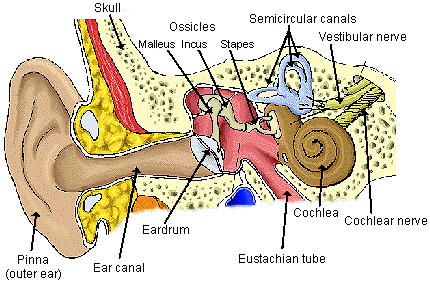 V.N.KINYAE
Review of anatomy and physiology of the ear
It is the organ of hearing and balance/equilibrium. Except the pinnae, the structures of the ear are within the petrous portion of the temporal bone.
Its  divided into three parts:
OUTER EAR
Consists of the auricle or pinnae. Which is composed of fibroelastic cartilage, covered with skin.
The lobule/earlobe is the soft pliable part at the lower extremity. The auricle collects the sound waves and directs vi- brations into the external auditory canal.
The external acoustic meatus/auditory canal is a slightly ‘S’ shaped tube about 2.5cm long, extending from the auricle to the tympanic membrane.
It is lined with skin containing hairs.
V.N.KINYAE
The lateral third has numerous sebaceous and ceruminous glands. Ceruminous glands secrete cerumen/wax – a sticky material containing lysozyme and immunoglobins.
Movements of the temporomandibular joint during chewing and speaking massage the cartilagionous meatus, moving the wax towards the exterior.
MIDDLE EAR
It is an irregularly shaped air filled cavity within the petrous portion of the temporal bone. .Air reaches the cavity through the eustachian or auditory tube, which is about 4 cm long and lined with ciliated epithelium. It connects the middle ear to the nasopharynx and equalizes pressure on both sides of the membrane.
It also drains the middle ear.
V.N.KINYAE
In children it is shorter and wider thus making children more susceptible to middle ear infections. It is also more easily blocked by allergies, enlarged adenoids or inflammation of the nose and throat
The tympanic membrane- completely separates the external acoustic meatus from the middle ear.
it is oval in shape with three layers – outer covering of hairless skin, middle layer of fibrous tissue and an inner lining of mucous membrane.
Normally it appears pearly grey and translucent. 
The medial wall is a thin layer of temporal bone with two openings, the round and oval window.


.
V.N.KINYAE
The middle ear has three bones called ossicles.
Malleus: hammer shaped. Its handle is in contact with the tympanic membrane and the head forms a movable joint with the incus. Incus is the middle anvil shaped bone. Its bony articulates with the malleus & its long process with the stapes. Its held to the wall of the cavity by its short process.
Stapes: it is the medial stirrup shaped bone. Its head articulates with the incus and its footplate fits into the oval window.
V.N.KINYAE
INNER EAR
It is filled with fluid. Between the bony labyrinth and the membranous labyrinth is filled with perilymph. The membranous labyrinth is filled with endolymph.
The vestibule is the expanded part nearest the middle ear. It contains the oval and round window in the bony labyrinth and the utricle and saccule in the membranous labyrinth.
The cochlea resembles a snail shell. transforms mechanical energy into neural activity and separates sounds into different frequencies
V.N.KINYAE
The cochlear duct has supporting cells and specialised cochlear hair cells lying on the basilar membrane, they contain auditory receptors that are connected to the tectorial membrane. These cells form the spiral organ/organ of corti.
Semicircular canals:
They are three, horse shoe shaped and lie in the three planes of space.
They contain hair like nerve endings that are set in motion by the fluid in the canals. contain sensory receptor organs, arranged to detect rotational movement. 
They transmit information about the body’s position to the brain.
Inner ear also consists of cranial nerve VII(facial nerve) and cranial nerve VII1(vestibulecochlear)
V.N.KINYAE
V.N.KINYAE
V.N.KINYAE
Physiology of hearing:
Hearing is conducted over two pathways: air and bone.
Sound waves reach the inner ear through three routes:
Through the ossicular chain from the tympanic membrane to the oval window.(AIR)
Directly across the middle ear by means of air waves.(AIR)
Bone transmission through the walls of the external auditory canal to the inner ear.(BONE) 
    Sound waves enter through the external auditory canal and strike the tympanic membrane which vibrates at various speeds according to pitch
V.N.KINYAE
Ossicles in middle ear vibrate and transmit vibrations to the oval window.
Fluid in the cochlea is set in motion.
Wavelike motion of fluid passes the vibrations onto the tiny hair like nerve endings(receptors) in the organ of corti and subsequently converted to electrical energy 
The electrical energy travels through the vestibulocochlear nerve to the central nervous system, where it is analyzed and interpreted in its ﬁnal form as sound.
V.N.KINYAE
Balance and equilibrium
Sense of static balance (when a person is at rest) is centered in the utricle and saccule of the inner ear.
Balance with movement is associated with the semicircular canals.
Balance depends on:-
Receptors in the ears (labyrinth-vestibular system)
Tactile skin receptors
Visual input (eyes)
Proprioceptors in muscles(muscles and joints)
Send info about equilibrium and balance to the brain (cerebella) 
for coordination and perception in the cerebral cortex.
V.N.KINYAE
History taking
An otologic history includes:-
Demographic data
Chief complaint e.g. hearing loss, pain, tinnitus, vertigo, dizziness, drainage, loss of balance.
Frequency, duration, onset, precipitating factors
Past medical history
Childhood illnesses – otitis media, eardrum perforations, mumps, measles, meningitis, tonsillectomy, ear surgery
Medications 
Ototoxicity drugs – aminoglycosides, quinine, chemotherapeutic agents. Asprin causes tinnitus.
Allergies
Family history of hearing loss
Social history – occupation, leisure activities & hobbies.
V.N.KINYAE
Physical examination
Inspection and palpation
Note size, configuration, inflammation, lumps, lesions, cysts.
Palpate and manipulate pinna to detect tenderness, nodules or tophi (small, hard nodules in the helix that are deposits of uric acid crystals characterics of gout).
Direct observation
Tilt head slightly to the opposite side while pulling the pinnae up, back and out.
Use penlight to inspect canal for abnormality – excess wax, redness, scaliness, swelling, drainage and cysts.
V.N.KINYAE
ASSESSMENT OF THE AUDITORY SYSTEM
Otoscopy – using an otoscope. It has a light source and magnifying lens. Hold the otoscope in the right hand, grasp auricle with opposite hand and gently pull outwards to straighten the canal.
Insert the speculum and observe.
A normal tympanic membrane appears pearly grey and translucent. It is positioned obliquely at the base of the canal.
V.N.KINYAE
Whisper test – the examiner covers the untested ear while testing the other ear.
Whisper softly from a distance of 1-2 feet from the unoccluded ear out of patients sight.
Patients with normal hearing can repeat what is whispered.
.
V.N.KINYAE
3.	Weber test – it uses bone conduction to test lateralization of sound.
A tuning fork is set in motion by striking it and is placed on the patients vertex or forehead.
A patient with normal hearing hears the sound equally in both ears or describes the sound as centred in the middle of the head.
In cases of conductive hearing loss, such as from otosclerosis or otitis media, the sound is heard better in the affected ear. 
In cases of sensorineural hearing loss, resulting from damage to the cochlear or vestibulocochlear nerve, the sound lateralizes to the better-hearing ear. 
It is useful in detecting unilateral hearing loss.
V.N.KINYAE
V.N.KINYAE
Rinne test- useful for distinguishing between conductive and sensorineural hearing loss.
A vibrating tuning fork is placed on the mastoid bone, once the patient signals he does not hear the sound, the fork is put 2 inches in front of the ear.
Normally, air conduction is audible longer than bone conduction.
In conductive hearing loss, bone conducted sound is audible as long as or longer than air conducted sound.
In sensorineural hearing loss the air conducted sound is heard longer than the bone conducted sound.
V.N.KINYAE
V.N.KINYAE
DIAGNOSTIC
Audiometry – it is the most important diagnostic tool.
Types of audiometry – 
Pure tone audiometry – the sound stimulus consists of a pure or musical tone.
Speech audiometry- ability to hear and discriminate sounds and words. The louder the tone before the patient perceives it, the greater the hearing loss. The patient wears earphones and signals when the tone is heard.
V.N.KINYAE
When evaluating hearing, three characteristics are important:-
Frequency – refers to the number of sound waves produced per second. it is measured per cycle or Hertz(Hz) per second.
a normal human ear perceives sound in frequencies ranging from 20 – 20,000Hz.
Frequencies from 500 – 2000 Hz are important in understanding everyday speech and are referred to as speech range/frequencies
Pitch – used to describe frequency of a tone. 100 Hz is considered low pitch and greater than 10,000Hz high pitch.
V.N.KINYAE
Intensity – measures the loudness of sound in decibels(dB). It is the pressure exerted by sound. Hearing loss is measured in decibels.
Sound louder than 80dB is perceived by the human ear as harsh and can damage the inner ear.
The critical level of loudness is approximately 30dB.
V.N.KINYAE
TESTS TO DETECT VESTIBULAR CONDITIONS
ROMBERG TEST – assesses the inner ear for balance.
The client stands with the feet together, arms by the side and eyes closed. 60s
Note the ability of  the patient to maintain upright posture with only minimal amount of swaying.
If the client loses balance, it is a positive Romberg, indicating vestibular problems.
CALORIC TEST – used to determine if an alteration exists in the vestibular origin of the vestibulococchlear nerve.
With the client either seated or supine, instill water into the external ear canal.
 Sometimes warm and cold water are alternated. Test the affected side first.
Normal response to this is 
Nystagmus (involuntary rapid rhythmic eye movements)
Feeling of falling
V.N.KINYAE
Vertigo (feeling of spinning)
Nausea
Vomiting
Decrease or absence of these response within three minutes indicates abnormality.
Contraindications:
Perforated ear drum
Infection of the middle ear
NB: anticipate vomiting and provide an emesis basin.
V.N.KINYAE
ELECTRONYSTAGMOGRAPHY –electrodes are placed near the clients eyes to assess for alterations in the vestibular system.
caloric test is performed while eye movements are recorded on a graph. 
it assesess occulomotor and vestibular systems and their corresponding interaction.
V.N.KINYAE
ELECTRONYSTAGMOGRAM. The electronystagmogram is used to diagnose the causes of unilateral hearing loss of unknown origin, vertigo, or ringing in the ears. It is similar to the caloric test. The test is usually completed in a darkened room. Five electrodes are taped to the patient’s clean face at certain positions around the eye. The electrodes measure nystagmus in response to vestibular stimulation. Measurements are taken at rest, looking at different objects, with eyes open and closed, in different positions, with water of different temperatures, and with air. Usually tranquilizers, alcohol, stimulants, and antivertigo agents are held for 1 to 5 days before the test. The patient should also avoid tobacco and caffeine on the day of the test. The test is contraindicated in patients who have pacemakers. The patient may experience nausea, vertigo, or weakness following the test
V.N.KINYAE
COMPUTED TOMOGRAPHY. A CT scan produces radiographs similar to those used in conventional radiography. A special scanner system produces cross-sectional images of anatomical structures without superimposing tissues on each other. CT is useful for visualizing the temporal and mastoidbones, the middle and inner ears, and the eustachian tube. The patient should remove hairpins and jewelry from the area of visualization
V.N.KINYAE
. MAGNETIC RESONANCE IMAGING. MRI produces cross-sectional images of the human anatomy through exposure to magnetic energy sources without using radiation.
It is useful in differentiating between healthy and diseased tissue. The MRI allows the membranous organs, nerve, and  blood vessels of the temporal bone to be examined. The test is contraindicated in patients with implanted heart valves, urgical and aneurysm clips, and internal orthopedic screws and rods. The patient should remove dental bridges and appliances, credit cards, keys, hairclips, shoes, belts, jewelry or clothing with metal fasteners, wigs, and hairpieces before entering the magnetic resonance room
V.N.KINYAE
LABORATORY TESTS.
 Culture. Culture of drainage from the ear canal or surgical incision is important in diagnosis and treatment of acute infections. Identifying  he organism responsible for the infection allows the appropriate antibiotic to be used. Often with chronic infections, the culture is less helpful because gram-negative bacilli cover up the original pathogen. Drainage from the external ear is collected using a sterile cotton-tipped or polyester-tipped swab. Samples should be taken to the laboratory immediately.
Pathological Examination. Pathological examination of tissue obtained during surgery is completed to rule out a malignancy and identify any unusual problems. A cholesteatoma (cyst of epithelial cells and cholesterol found in the middle ear) is usually documented by a pathological examination.
V.N.KINYAE
HEARING LOSS/ deafness
It ranges from minor difficulty in understanding words or hearing certain sounds to total deafness.
Types
A)	Conductive hearing loss: Also called transmission hearing loss.
Conduction of sound waves to the organs of hearing is disrupted.
It is further classified as 
Air conduction loss – due to a defect in the external auditory canal
Bone conduction loss – due to a defect in the bones of the middle ear.
V.N.KINYAE
Causes
Obstruction to the passage of sound through the external auditory canal.
Impacted cerumen
Otomycosis
Swelling of the canal walls(marked)
Foreign body
Abnormalities of the tympanic membrane
Perforation 
Thickening
Retraction
Scarring
V.N.KINYAE
Pathologic change in the middle ear which interferes with the mobility of the ossicular chain.
Otosclerosis(fixation of the ossicle)
Secretions
Granulations
Otitis media
V.N.KINYAE
PERCEPTIVE/SENSORINEURAL HEARING LOSS
Involves a disturbance of the organs of the inner ear or the transmitting nerve.
It is further classified as:
Sensory – due to damage in the cochlea
Neural – due to damage of the eighth cranial nerve
Causes:
Toxic neuritis of the acoustic branch of the auditory nerve. May occur in mumps, influenza, diptheria, rubella.
	mumps is a common cause of unilateral deafness.
Trauma – blow or falls causing 
Concussions of the labyrinth
V.N.KINYAE
Fractures of the base of the skull – injure labyrinth
Industrial noise and gunfire
Drugs and poisons e.g quinine, salicylates, aminoglycosides, arsenic, mercury, lead.
Meningitis – destroys the nerves
Old age – presbycusis
Tumors – acoustic neuroma
Meniere’s disease
Congenital predisposition
V.N.KINYAE
CENTRAL HEARING LOSS 
The brain is unable to intepret sound waves after they have been transmitted.
May occur in atherosclerosis or after CVA
The deficit is in the auditory nucleus of the cerebral cortex
V.N.KINYAE
FUNCTIONAL HEARING LOSS – No organic cause is found and there is no damage to the auditory nerve.
It is believed to arise from psychological or emotional conditions.
MIXED HEARING LOSS – when the patient has both conductive and sensorineural hearing loss.
V.N.KINYAE
CLASSIFICATION OF HEARING LOSS
V.N.KINYAE
Clinical manifestations
Tinnitus
Inability to hear in groups
Answering questions inappropriately
Cupping hand around ear
Showing irritability with others
Increased volume of TV or radio
Later manifestations
speech deteroriation – slur words, speech may sound flat, loud or soft.
Fatigue – due to straining while listening to conversation
Indifference – disinterest as they cannot hear what is said
Social withdrawl – keep to themselves as they don’t hear what is said.
V.N.KINYAE
Insecurity – lack of self confidence, fear that they will say the wrong things.
Indecision and procrastination -  can’t hear thus they doubt their ability to make decisions
Suspiciousness – hear part of conversations and think others are talking about them.
False pride – conceal hearing loss by pretending not to be interested in conversations.
Loneliness and unhappiness due to silence
Tendency to dominate conversation
V.N.KINYAE
Risk factors 
Family history of sensory neural hearing loss
Congenital malformation of the ear esp. cranial structure
Low birth weight less than 1.5 kgs
Use of ototoxic medication i.e gentamycin,quinine
Viral infections e.g. mumps, measles, chicken pox
Age(old age)
Exposure to loud noise
Head trauma. Ear infections
Malaria i.e celebral malaria &meningitis
V.N.KINYAE
MANAGEMENT
It aims at restoring or assisting hearing, aural rehabilitation and managing tinnitus.
Restore hearing:
Provide antibiotics for bacterial infections & remove wax
Acyclovir or oral corticosteroids for herpes virus infection
Stop any ototoxic medications. This lessens the progress of hearing loss or reverses the hearing loss.
V.N.KINYAE
Assist hearing
Use of hearing aids which amplify sound.
A hearing aid has: - a microphone which receives sound waves from the air and changes them to electrical signals
An amplififier which increases the strength of the electrical signal
Receiver / loudspeaker – which changes electrical signals into sound waves.
V.N.KINYAE
Managing tinitus
There is no proven treatment.
Counsel the client and reassure
Aural rehabilitation
Aims at maximising the hearing impaired clients communication skills.
Rehab is directed towards teaching more effective use of other senses in communication e.g. vision.
Speech or lip reading – involves integration of lip movements, gestures, clues.
V.N.KINYAE
Sign language – using hands to represent words or phrases.
Non verbal aids – draw attention with hand movements. Avoid chewing, careless expressions the patient may misintepret
Verbal aids – speak normally and slowly. Don’t exagerate facial expression, use simple sentences, write difficult words and avoid shouting and move closer to the better ear..
V.N.KINYAE
Implantable hearing devices:
Cochlear implant:- Type of hearing aid for profundly deaf people.
 contains a small computer chip which changes spoken word to electrical impulses which are transmitted through the auditory nerve endings in the cochlea to the brain where they are intepreted.
Temporal bone stimulation:- for patients with conductive hearing loss. It has an internal and external part. the external part is above the ear and transmits sound to the inner device which is implanted to the skull. 
Sound is transmitted to the inner ear through the skull.
V.N.KINYAE
PREVENTION OF HEARING LOSS
Primary – aims at minimizing risks e.g. noise, trauma, use of ototoxic drugs, and infection.
Secondary – early detection of hearing impairment through screening and referral of any hearing problems.
Tertiary – focuses on improvement of optimal functioning through rehabilitation programmes.
V.N.KINYAE
Rhinitis/Common Cold/ coryza
V.N.KINYAE
Pathophysiology and Etiology
Rhinitis is inflammation of the nasal mucous membranes. 
The release of histamine and other substances causes vasodilation and edema, which result in symptoms. 
It may occur as a reaction to allergens (sometimes called hay fever) such as pollen, dust, molds, or some foods, or it may be caused by viral or bacterial infection.
Viral rhinitis is another name for the common cold.
V.N.KINYAE
Signs and Symptoms
Common symptoms include nasal congestion, localized itching, sneezing, and nasal discharge. 
Viral or bacterial rhinitis may also be accompanied by fever and malaise. 
Sometimes it is difficult to differentiate between a cold and the flu.
V.N.KINYAE
Diagnostic Tests
If allergic rhinitis is suspected, skin testing may be done to determine the offending allergens. 
A blood test for IgE
antbodies may also be done to determine if allergies are the cause.
V.N.KINYAE
Therapeutic Interventions
Treatment of viral rhinitis is symptomatic. Because most colds are caused by viruses, antibiotics are not effective.
requesting antibiotics for a viral infection is not only ineffective but potentially dangerous. 
Teach the patient that rest and fluids are the most effective treatment
V.N.KINYAE
Acetaminophen can be used for generalized discomfort.
Antihistamines may help control symptoms by inhibiting the histamine response. 
Decongestants cause vasoconstriction, which reduces swelling and congestion. 
Any drugs that cause vasoconstriction should be used cautiously in patients with heart disease or hypertension. 
Severe allergies may be treated with desensitization (“allergy shots”).
V.N.KINYAE
Sinusitis
V.N.KINYAE
Pathophysiology and Etiology
Sinusitis is inflammation of the mucosa of one or more sinuses. 
It can be either acute or chronic. 
Chronic sinusitis is diagnosed if symptoms are present for more than 2 months and are unresponsive to treatment. 
The maxillary and ethmoid sinuses are the most commonly affected. 
The inflammation is often the result of a bacterial infection and may follow a viral upper respiratory illness. 
Because the mucous lining of the nose and sinuses is continuous, nasal organisms easily travel to the sinuses.
V.N.KINYAE
When the infected mucous lining of the sinuses swells, drainage is blocked. 
Bacteria that normally reside in the sinuses multiply in the retained secretions.
The most common infecting organisms are Streptococcus pneumoniae and Haemophilus influenzae. 
Other causes of sinusitis include swelling caused by allergies, fungal infection, or intubation with a nasotracheal or nasogastric tube.
V.N.KINYAE
Signs and Symptoms
The patient usually has pain over the region of the affected sinuses and purulent nasal discharge.
If a maxillary sinus is affected, the patient experiences pain over the cheek and upper teeth. 
In ethmoid sinusitis, pain occurs between and behind the eyes. 
Pain in the forehead typically indicates frontal sinusitis. 
Fever may be present in acute infection, with or without generalized fatigue and foul breath.
V.N.KINYAE
Complications
The patient who has received inadequate treatment, or who has not complied with treatment, is at risk for complications.
Uncontrolled sinusitis may spread to surrounding areas, causing osteomyelitis, cellulitis of the orbit (infection of the soft tissues around the eye), abscess, or meningitis.
V.N.KINYAE
Diagnostic Tests
Uncomplicated sinusitis may be diagnosed based on symptoms alone.
If repeated episodes occur, x-ray examination, a computed tomographic (CT) scan, or magnetic resonance  imaging (MRI) may be done to confirm the diagnosis and determine the cause. 
Nasal discharge may be cultured to determine appropriate antibiotic therapy.
V.N.KINYAE
Therapeutic Interventions
Treatment is aimed at relieving pain and promoting sinus drainage. 
Adrenergic nasal sprays such as oxymetazoline (Afrin, Dristan) constrict blood vessels and therefore reduce swelling, but they should be used cautiously by patients with  heart disease or hypertension because vasoconstriction increases blood pressure. Sprays may be used for up to 3 days; longer use may cause rebound congestion.
Hot moist packs over the affected sinus for 1 to 2 hours twice a day may help decrease inflammation. 
Nasal irrigation with normal saline solution and a bulb syringe has helped some sufferers of chronic sinusitis.
V.N.KINYAE
Acetaminophen or ibuprofen is given for pain and fever. 
Codeine or meperidine may be used if pain is severe. 
Expectorants such as guaifenesin (Robitussin), fluids, and
a room humidifier can help liquefy secretions. 
Antihistamines dry and thicken secretions and are generally avoided.
Antibiotics are used only if bacterial infection is suspected, as in the patient with purulent drainage and fever. 
If conservative treatment does not relieve symptoms
surgically 
drain the affected sinus and irrigate it with normal saline or an antibiotic solution. 
One drainage procedure is the Caldwell-Luc procedure.
V.N.KINYAE
Nursing Care
Patients with uncomplicated sinusitis are cared for at home.
Instruct the patient to increase water intake to 8 to 10 glasses per day unless contraindicated. 
Excess water might be contraindicated in patients with fluid overload, such as those with cardiovascular compromise or kidney disease. 
Pressure may be relieved if the patient maintains a semi-Fowler’s position, as in a reclining chair. 
Explain use of hot moist packs, analgesics, and prescribed medications. 
Instruct the patient to finish the antibiotic prescription even if he or she is feeling better before it is completed.
V.N.KINYAE
Chronic otitis media
V.N.KINYAE
As a result of repeated episodes of acute otitis media causing irreversible tissue pathology and persistent perforation of the tympanic membrane. 
Chronic infections of the middle ear damage the tympanic membrane, destroy the ossicles, and involve the mastoid.
Before the discovery of antibiotics, infections of the mastoid were life-threatening. 
The use of medications bin acute otitis media has made acute mastoiditis a rare condition in developed countries.
V.N.KINYAE
Clinical Manifestations
Symptoms may be minimal, with varying degrees of hearing loss and the presence of a persistent or intermittent, foul-smelling otorrhea.
Pain is not usually experienced, except in cases of acute mastoiditis, when the postauricular area is tender to the touch and may be erythematous and edematous.
Otoscopic evaluation of the tympanic membrane may show a perforation, and cholesteatoma can be identified as a white mass behind the tympanic membrane or coming through to the external canal from a perforation.
V.N.KINYAE
Medical Management
Local treatment of chronic otitis media consists of careful suctioning of the ear under microscopic guidance. 
Instillation of antibiotic drops or application of antibiotic powder is used to treat a purulent discharge. 
Systemic antibiotics are usually not prescribed except in cases of acute infection.
V.N.KINYAE
SURGICAL MANAGEMENT
Surgical procedures, including tympanoplasty, ossiculoplasty, and mastoidectomy, are used after medical treatments are determined to be ineffective. 
Chronic otitis media can cause chronic mastoiditis and lead to the formation of cholesteatoma. 
It can occur in the middle ear, mastoid cavity, or both, often dictating the type of surgery to be performed. 
If untreated, cholesteatoma will continue to enlarge, possibly causing damage to the facial nerve and horizontal canal and destruction of other surrounding structures.
V.N.KINYAE
Tympanoplasty. The most common surgical procedure for chronic otitis media is a tympanoplasty, or surgical reconstruction of the tympanic membrane. Reconstruction of the ossicles may also be required. The purposes of a tympanoplasty are to reestablish middle ear function, close the perforation, prevent recurrent infection, and improve hearing. There are five types of tympanoplasties. The simplest surgical procedure, type I (myringoplasty), is designed to close a perforation in the tympanic membrane. The other procedures, types II through V, involve more extensive repair of middle ear structures. The structures and the degree of involvement can differ, but all tympanoplasty procedures include restoring the continuity of the sound conduction mechanism. Tympanoplasty is performed through the external auditory canal with a transcanal approach or through a postauricular incision.
V.N.KINYAE
The contents of the middle ear are carefully inspected, and the ossicular chain is evaluated. Ossicular interruption is most frequent in chronic otitis media, but problems of reconstruction can also occur with malformations of the middle ear and ossicular dislocations due to head injuries. Dramatic improvement in hearing can result from closure of a perforation and reestablishment of the ossicles. Surgery is usually performed in an outpatient environment under moderate sedation or general anesthesia.
V.N.KINYAE
Ossiculoplasty. Many people use the term tympanoplasty to include
ossiculoplasty, or surgical reconstruction of the middle ear
bones to restore hearing. Prostheses made of materials such as
Teflon, stainless steel, and hydroxyapatite are used to reconnect
the ossicles, thereby reestablishing the sound conduction mechanism.
However, the greater the damage, the lower the success rate
for restoring normal hearing.
V.N.KINYAE
Mastoidectomy. The objectives of mastoid surgery are to remove the cholesteatoma, gain access to diseased structures, and create a dry and healthy ear. If possible, the ossicles are reconstructed during the initial surgical procedure. Occasionally, extensive disease dictates that this be performed as part of a planned second-stage operation.
A mastoidectomy is usually performed through a postauricular incision.
Infection is eliminated by removing the mastoid air cells. 
Although infrequently injured, the facial nerve, which runs through the middle ear and mastoid, is at some risk for injury during mastoid surgery. As the patient awakens from anesthesia, any evidence of facial paresis should be reported to the physician.
A second mastoidectomy may be necessary to check for recurrent or residual cholesteatoma. The hearing mechanism may be reconstructed at this time. The success rate for correcting this conductive hearing loss is approximately 75%. Surgery is usually performed in an outpatient setting. The patient has a mastoid pressure dressing, which can be removed 24 to 48 hours after surgery.
V.N.KINYAE
NURSING PROCESS: THE PATIENT UNDERGOING MASTOID SURGERY
V.N.KINYAE
Nursing Diagnoses
Based on the assessment data, the patient’s major nursing diagnoses may include the following: 
• Anxiety related to surgical procedure, potential loss of hearing, potential taste disturbance, and potential loss of facial movement
• Acute pain related to mastoid surgery 
• Risk for infection related to mastoidectomy, placement of grafts, prostheses, electrodes, and surgical trauma to surrounding tissues and structures
• Disturbed auditory sensory perception related to ear disorder, surgery, or packing
• Risk for trauma related to balance difficulties or vertigo during the immediate postoperative period
• Disturbed sensory perception related to potential damage to facial nerve (cranial nerve VII) and chorda tympani nerve
• Impaired skin integrity related to ear surgery, incisions, and graft sites
• Deficient knowledge about mastoid disease, surgical procedure, and postoperative care and expectations
V.N.KINYAE
MASTOIDITIS
It is inflammation of the mastoid process secondary to repeated middle ear infection.
An inadequately treated infection reappears after two or more weeks after initial episode of otitis media.
Clinical manifestations:
Tenderness and swelling over the mastoid process
Ear pain
Conductive hearing loss
Fever 
Discharge
Protrusion of the pinnae
V.N.KINYAE
Diagnosis
History and physical exam
CT Scan mastoid process – mastoid air cells filled with fluid.
Management
Systemic antibiotics
Surgical drainage of the abscess or mastoidectomy due to recurrent or persistent tenderness, fever, headache and discharge.
V.N.KINYAE
Complication
deafness
Brain abscess
V.N.KINYAE
NURSING PROCESS FOR A PATIENT UNDERGOING MASTOID SURGERY
Assessment:
Health history – complete description of the ear disorder, including infection, otalgia, otorrhea, hearing loss, vertigo. 
Duration and intensity, causes, previous treatment, all medication the patient is taking, allergies, family history of ear disease.
Physical assessment – erythema, edema, otorrhea, lesions and characteristics such as odor, and color of the discharge.
Nursing diagnosis
Anxiety related to surgical procedure, potential hearing loss, potential taste disturbance, potential loss of facial movement.
Acute pain related to mastoid surgery
Risk for infection related to surgery and surgical trauma to surrounding tissues, placement of prosthesis
V.N.KINYAE
Disturbed auditory perception related to ear disorder, surgery, packing of the ear.
Risk for injury related to impaired balance or vertigo during the immediate post op period.
Disturbed sensory perception related to potential damage to the facial nerve.
Impaired verbal communication related to ear disorder, surgery
Impaired skin integrity related to ear surgery and incision sites
Deficient knowledge about mastoid disease, surgical procedure and post op care.
Interventions
Reduce anxiety – reinforce the information discussed with the surgeon.
Encourage patient to discuss any anxieties or concerns.
2.	Relieve pain – administer prescribed analgesics
V.N.KINYAE
Prevent infection 
impregnate the external auditory canal through wick/packing with antibiotic solution.
Prophylactic antibiotics are administered
Patient is instructed to prevent water from entering the external auditory canal for 6 weeks. A cotton ball with insoluble substances e.g. petroleum jelly is placed loosely in the ear canal to prevent water from contaminating the external auditory canal and should be used when patient showers or in situations water may enter the ear.
V.N.KINYAE
Improving hearing and communication – hearing in the operated ear may be reduced for several weeks because of edema, accumulation of blood and tissue fluid in the middle ear and dressings or packing.
Reduce environmental noise
Face the patient when speaking
Speak clearly and distinctly without shouting
Provide adequate lighting if patient relies on speech reading.
Use non verbal clues e.g. facial expression, pointing, gestures.
Instruct family on effective ways to communicate with the patient.
V.N.KINYAE
Prevent injury – vertigo may occur if the semicircular canals are traumatized.
Give antiemetics and antihistamines can be prescribed if vertigo occurs.
Provide safety measures e.g. assisted ambulation to prevent injury/falls.
Preventing altered sensory perception – there is a potential complication of facial nerve injury.
Instruct the patient to report any evidence of facial nerve injury/weakness such as drooping of the mouth on the operated side, slurred speech, decreased sensation and difficulty in swallowing.
V.N.KINYAE
Promote wound healing – instruct the patient to avoid heavy lifting, straining, exertion and nose blowing for 2 – 6 weeks post op to prevent dislodging of the prosthesis or the tympanic membrane.
Teach the patient self care – instruct about prescribed meds
provide information about expected effects and potential side effects of the medication.
Instruct on activity restriction
Prompt reporting of complaints e.g. infection, facial nerve weakness, taste disturbance.
V.N.KINYAE
CONDITIONS OF THE INNER EAR
MOTION SICKNESS
Is a disturbance of the equilibrium caused by constant motion e.g. in a vehicle, merry go round or a ship. the brain senses movement but eyes can’t perceive the movement.
Clinical manifestations
Sweating, Pallor, Nausea, Vomiting dizziness due to vestibular overstimulation.
Management
Antihistamines e.g. dimenhydrinate. It relieves nausea and vomiting by blocking  the conduction of the vestibular pathway of the inner ear.
Anticholinergics e.g. scopolamine – it antagonises the histamine response. S/E dry mouth, drowsiness
Look outside the car while travelling, take a front seat
Get fresh air
V.N.KINYAE
MENIERE’S DISEASE
Although the cause is unknown, Ménières disease probably results from an abnormality in the volume of fluid in the inner ear. 
Too much fluid may accumulate either due to excess production or inadequate absorption.
V.N.KINYAE
Clinical Manifestation
Ménières disease describes a set of episodic symptoms including vertigo (attacks of a spinning sensation), hearing loss, tinnitus (a roaring, buzzing, or ringing sound in the ear), and a sensation of fullness in the affected ear. 
Episodes typically last from 20 minutes up to 4 hours. Hearing loss is often intermittent, occurring mainly at the time of the attacks of vertigo.
V.N.KINYAE
Assessment and Diagnostic findings
Vertigo is the most troublesome complaint related to Ménières disease. 
A careful history is taken to determine the frequency, duration, severity, and character of the vertigo attacks.
The vertigo may be accompanied by nausea and vomiting.
Diaphoresis and a persistent feeling of imbalance may awaken the patients at night.
Sounds from a tuning fork (Weber test) may lateralize to the ear opposite the hearing loss, the one affected with the disease.
An audiogram reveals a sensorineural hearing loss in the affected ear.
The electronystagmogram may be normal or may show reduced vestibular response.
V.N.KINYAE
Dietary Management:
Low sodium diet(200mg/day)
Limit foods high in salt and sugar.
Give plenty of fresh fruits, vegetables and whole grains Limit the processed foods with high sodium content .
Limit alcohol intake as it may change the volume of inner ear fluid and worsen symptoms.
Avoiding foods and beverages with caffeine. Caffeine is a stimulant that can make tinnitus louder. 
Eat meal and snacks at regular intervals to stay hydrated. Missing meals or snacks may alter fluid level in the inner ear.
Avoid aspirin as it increases tinnitus and dizziness
V.N.KINYAE
Pharmacotherapy
Antihistamines to suppress the vestibular system
Tranquilizers e.g. diazepam in acute cases to help control vertigo.
Antiemetics e.g. promethazine to control nausea and vomiting and the vertigo because of the antihistamine effect.
Diuretics e.g. HCTZ to relieve symptoms by lowering the pressure in the endolymphatic system.
V.N.KINYAE
Surgical management 
Aims at eliminating the attacks of vertigo.
Endolympahtic sac decompression or shunting – equalises the pressure in the endolympatic space. A drain is inserted through a post auricular incision.
Middle and inner ear perfusion – ototoxic medication (streptomycin or gentamycin) are administered to the patient by infusion into the middle and inner ear. They destroy the vestibular function and decrease vertigo . There is risk of significant hearing loss.
Vestibular nerve sectioning – the nerve is cut thus preventing the brain from receiving input from the semicircular canals
V.N.KINYAE
LABYRINTHITIS
Inflammation of the labyrinth of the inner ear either due to bacteria or virus.
Viral causes:
Mumps 
Rubella 
Influenza
Bacterial is as a complication of otitis media. The infection can spread to the inner ear by penetrating the membranes of the oval or round window.
Head injury, allergy, URTI
V.N.KINYAE
Clinical manifestations
Sudden onset of incapacitating vertigo with nausea and vomiting
Sensorineural hearing loss
Tinnitus
V.N.KINYAE
Management:
For bacterial labyrithitis – intravenous antibiotics
Antihistamines
Antiemetics
vestibular suppressant e.g meclizine,
Viral labyrinthitis  treatment is based on the symptoms.
V.N.KINYAE
Tinnitus
This is a symptom of an underlying disorder of the ear that is associated with hearing loss.
The severity of tinnitus may range from mild to severe.
Patients describe tinnitus as a roaring, buzzing or hissing sound to one or both ears.
Numerous factors may contribute to the development of tinnitus, Exposure to loud noises and ototoxic medications.
Underlying disorders that contribute to tinnitus may include thyroid disease, Vitamin B 12 deficiency, psychological disorders (depression,anxiety), otologic disorders (Ménières disease), and neurologic disorders (head injury)
V.N.KINYAE
Diagnostic testing determines if the hearing loss is present.
Some forms of tinnitus are irreversible; patients therefore need education and counseling about ways of adjusting to the condition.
Research has shown that exposing patients to low frequency music may reduce tinnitus (Anderson,2009).
Cognitive behavioural therapy (CBT) – therapy that aims to help change the way patients think about tinnitus hence it becomes less noticeable
V.N.KINYAE
OTOTOXICITY
A variety of medication can have adverse effects on the cochlea, vestibular apparatus or cranial nerve VIII. 
Most cause irreversible hearing loss except aspirin and quinine
High doses of aspirin cause bilateral tinnitus.
IV meds especially aminoglycosides are the most common cause of ototoxicity and destroy the hair cells of the organ of corti.
These medications can be found in the body several months later; side effects are dose dependent, with higher doses causing increased ototoxicity.
Therefore hearing loss may occur at any time, even several months after the last dose of medication was administered.
V.N.KINYAE
Prevention
Counsel patients on side effects of these meds.
Use with caution in patients at high risk of complications i.e. children, elderly, pregnant, patients with kidney or liver problems and patients with current hearing disorders.
Monitor hearing on those receiving long term IV antibiotics.
V.N.KINYAE
Selected ototoxic substances
Diuretics i.e furosemide
Aminigycosides 
Other antibiotic agents: erythromycin, Vancomycin
Anti-inflammatory : Asprin
Antimalarial agents i.e quinine, indomethacin
Chemotherapeutic agents i.e cisplastin
Alcohol
Metals i.e mercury, lead, gold
V.N.KINYAE
ACOUSTIC NEUROMA
Slow growing benign tumors of cranial nerve VIII, usually arising from the Schwann cells of the vestibular portion of the nerve.
Occurs where the nerve enters the internal auditory canal or temporal bone from the brain.
Most acoustic neuroma’s are unilateral.
Clinical manifestations:
Unilateral tinnitus
Sensorineural hearing loss
Mild intermittent vertigo
V.N.KINYAE
Diagnosis
History and physical exam
Vestibular tests
Audiometry
MRI or CT scan with contrast dye
V.N.KINYAE
Management:
Surgical removal of tumor.
These tumors don’t respond well to radiation or chemotherapy
Complications of surgery include:
     >facial nerve paralysis
     >cerebrospinal fluid leakage
     >meningitis
     >cerebral edema
V.N.KINYAE
EPISTAXIS
It is hemorrhage from the nose caused by rupture of tiny distended vessels in the mucus membrane of the nose.
Common site is in the anterior septum, where 3 major blood vessels enter the nasal cavity i.e. The anterior ethmoidal artery, sphenopalatine artery, internal maxillary branches
V.N.KINYAE
Risk factors
local infections – rhinitis
Systemic conditions e.g. hypertension
Drying of the mucus membrane especially in high altitude
Nasal inhalation of illicit drugs e.g. cocaine
Trauma – from a foreign body or direct injury
Redu-Osler-Weber syndrome(hereditary hemorrhagic telangiectasia)
Nasal tumours
Tumors (Sinus or nasopharynx)
Thrombocytopenia
Use of aspirin
Liver disease
V.N.KINYAE
Management:
Determine the site of bleeding(use nasal penlight or speculum)
Apply direct pressure. The patient sits upright and tilts the head forward(this prevents aspiration and swallowing of blood) and pinches the nose for 5 – 10 minutes continuously.
Apply cold compress on the patients forehead. If the source is not identified – pack the nose with gauze impregnated with liquid paraffin, petroleum jelly or antibiotic ointment
If bleeding persists, a cotton ball soaked in vasoconstrictor solution (adrenaline,  epinephrine) is inserted into the nose to reduce blood flow and allow examination. The bleeding vessels are then cauterized
V.N.KINYAE
The pack may remain in place for 48 hours.
A balloon catheter may be used to arrest posterior bleeding
Antibiotics are prescribed due to the risk of sinusitis and toxic shock syndrome.
V.N.KINYAE
Nursing management
Monitor vital signs
Assist in the control of bleeding
Relieve patient anxiety
Teach on ways to avoid epistaxis – forceful noseblowing, straining, high altitudes and nasal trauma e.g. nose picking.
Teach how to apply direct pressure. 
Refer if bleeding is uncontrolled ,patient requires fluid replacement or blood transfusion
V.N.KINYAE
NASAL FRACTURE
It is the most common facial fracture
It may affect the ascending process of the maxilla and the septum. the torn mucous membrane results in a nose bleed
It is usually as a result of direct assault.
Clinical manifestations:
Pain
Bleeding from the nose internally into the pharynx
Swelling of the soft tissues adjacent to the nose
Periorbital ecchymosis(bruising)
Nasal obstruction
Deformity
V.N.KINYAE
Assessment:
Internal examination of the nose to rule out fracture of the nasal septum and a sub mucosal septal hematoma
Clear fluid draining from either nostril suggests a fracture of the cribriform plate with leaking CSF. It is differentiated from mucus through use of a glucostick. CSF contains glucose.
Palpate for deviations of the bone
X-ray to rule out extension of the fracture to the skull.
V.N.KINYAE
Management
Control bleeding by packing.
 Ensure patent airway and rule out cervical spine fracture
Cold compress to reduce or prevent edema
Analgesics to relieve pain
Uncomplicated fractures can be managed with antibiotics, analgesics and decongestant nasal spray.
V.N.KINYAE
Refer to a specialist after 3 -5 days to allow edema to subside for reduction of fracture or rhinoplasty to reshape the external appearance of the nose especially where reduction is delayed past 7-10 days and bone healing begins
V.N.KINYAE
Nursing management:
Apply ice pack or cold compress. Keep the head elevated.
The patient breathes through the mouth because of the nasal pack thus give mouth rinses to help moisten oral mucous membranes.
Analgesics e.g. NSAID’s
Advice patient to avoid sports activities for 6weeks
Complications
Hematoma, infection, abscess and avascular/septic necrosis
V.N.KINYAE
NASAL POLYPS
Are benign mucus membrane masses that form slowly in response to repeated inflammation of the nasal mucosa.
They appear as bluish grayish projections in the nares
Clinical manifestations:
Nasal obstruction
Nasal discharge
Speech distortion
Visible polyp
Management:
Removed by endoscopy or nasal surgery
Slow their growth by applying corticosteroids.
V.N.KINYAE
DEVIATED SEPTUM
A condition in which the size of the septum is not proportional to the size of the nose or the septum is deflected from the normal straight position of the nasal septum.
Causes
Trauma to the nose
Congenital disproportion
V.N.KINYAE
Clinical manifestations:
Obstruction or nasal breathing
Nasal edema in cases of trauma
Dryness of the nasal mucosa
Bleeding incase of trauma
In cases of severe deviation, it may block the sinus openings resulting in sinusitis
V.N.KINYAE
Management
Nasal septoplasty – surgical reconstruction and proper alignment of the deviated septum.
V.N.KINYAE
TONSILITIS AND ADENOIDITIS
Tonsils are composed of lymphoid tissue and are situated on each side of the orophoarynx. Acute infection of these glands is tonsillitis.
Adenoids or pharyngeal tonsils consist of lymphoid tissue near the center of the posterior wall of the nasophaynx.
Caused by Group A beta hemolytic streptococcus.
V.N.KINYAE
Manifestations;
Sore throat 
Fever
Snoring
Difficulty swallowing
Mouth breathing 
Ear ache
V.N.KINYAE
Foul smelling breath
Voice impairment
Noisy respirations
Nasal obstruction
Infection can spread to the middle ear through the eustachian tube causing acute otitis media.
V.N.KINYAE
Management:
Antibiotics for bacterial infection – penicillins
Increased fluid intake
Analgesics
Salt water gargles
Surgery – tonsilectomy, adenoidectomy, adenotonsilectomy.
V.N.KINYAE
Indications for surgery
Repeated episodes despite antibiotics
Hypertrophy of the tonsils and adenoids that could cause obstruction and obstructive sleep apnea
Repeated attacks of purulent otitis media
Suspected hearing loss due to serous otitis media that has occurred in association with enlarged tonsils and adenoids.
Peritonsilar abscess that occludes the pharynx, making swallowing difficult and endangering patency of the airway.
V.N.KINYAE
Contraindications
age less than 5 years
Cleft palate – done after repair
Bleeding diseases
Polio breakout – will create a port of entry and child will get flaccid paralysis
Active PTB
V.N.KINYAE
NURSING MANAGEMENT
Routine pre op care – consent, NPO for 6 hours before surgery, pre op checklist, vital signs, rehydrate patient, allay anxiety.
Give analgesics for pain
Warm water gargles to relieve pain and sooth the throat.
Post op:  nurse prone with the head turned to the side to allow drainage from the mouth and the pharynx
 do not remove the oral airway until the gag and swallowing reflex have returned.
Apply an ice collar around the neck – this reduces edema and hemorrhage.
Observe for signs of hemorrhage, direct visualisation or the patient swallowing a lot.
Provide analgesics for pain and non pharmacologic pain mgt
V.N.KINYAE
If there is no bleeding give cold water and drinks to the patient.
Advice the patient to avoid too much talking and coughing as they will cause throat pain.
Note the vomits blood, if there is increased temperature or pulse.
Teach the family on how to observe for signs of bleeding
To give saline solutions for mouthwash/gargle to cope with the thick mucus and halitosis that may present after surgery.
Explain that sorethroat , vomiting and stiff neck may occur in the first 24 hours.
Liquid and semiliquid diet is given for several days.
Avoid spicy, hot, acidic and rough foods.
Avoid vigorous tooth brushing or gargling as this may cause bleeding.
V.N.KINYAE
PERITONSILLAR ABSCESS
Peritonsilar abscess /quinsy is the most common major suppurative complication of sore throat. 
This collection of purulent exudate between the tonsilar capsule and surrounding tissues including the soft palate, may develop after an acute tonsilar infection that progresses to local cellulitis and abscess. 
Several bacteria are implicated in the pathogenesis of these abscess to include: S. Pyogenes, S. Aureus, Neisseria species and Corynebacterium .
In severe cases, the infection can spread over the palate and to the neck and chest. Edema can cause airway obstruction, which can become life threatening and is a medical emergency.
V.N.KINYAE
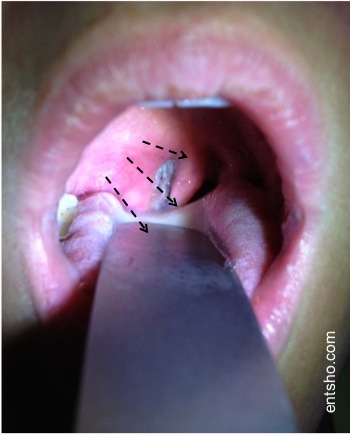 V.N.KINYAE
Clinical manifestations
Severe sore throat
Fever
Trismus – inability  to open the mouth due to spasm of the muscles of mastication.
Drooling
Raspy voice
Unpleasant breath
V.N.KINYAE
Odynophagia – a severe sensation of burning, squeezing pain when swallowing
Dysphagia – difficulty while swallowing
Otalgia
Enlarged cervical lymph nodes
Swelling of the soft palate
Tonsilar hypertrophy
Dehydration
V.N.KINYAE
Management
Antibiotics (Penicillin) - effective in the early stages and may resolve without incision.
if the abscess does not resolve, treatment involves
Fine needle aspiration of pus from the abscess
Incision and drainage under local anesthesia
Tonsillectomy
V.N.KINYAE
Topical anesthetic agents may be prescribed to promote comfort.
Patients with complications require hospitalization for IV antibiotics, imaging, proper airway management.
Nursing Management
If the patient presents with acute airway obstruction they may require intubation. The nurse assists with the procedure and provides support to the patient before, during and after the procedure.
The nurse assists the patient with throat irrigations or the frequent use of warm saline gargles and mouthwashes to provide relief.
The nurse instructs the patient to gargle gently at intervals of 1 – 2 hours for 24 – 36 hours.
Liquids that are cool or at room temperature are well tolerated.
Adequate fluids must be provided to treat dehydration and prevent its recurrence.
V.N.KINYAE
The nurse also observes the patient for complications and instructs the patient about signs and symptoms of complications that require prompt attention.
At discharge the nurse provides instructions regarding food to avoid, when to return to work and the need to refrain from or cease smoking. The need for continuous oral hygiene is also reinforced.
V.N.KINYAE
LARYNGITIS
Its an inflammation of the larynx often occurs as a result of voice abuse or exposure to dust, chemicals, smoke and other pollutants or as part of URTI. 
It may also be caused by an isolated infection involving only the vocal cords. Laryngitis is also associated with gastroesophageal reflux (reflux laryngitis).
The most common cause is viral and laryngitis is often associated with allergic rhinitis or pharyngitis.
V.N.KINYAE
Clinical manifestations
Hoarse voice
Aphonia – complete loss of voice
Severe cough – dry , sore throat.
Itching in the throat made worse by cold air
Persistent urge to clear the throat
V.N.KINYAE
Management
Rest the voice
Avoid irritants – dust, smoking
Inhale steam. Menthol may be added to sooth the throat.
For bacterial infection, provide antibiotics.
Increase fluid intake to thin the secretions
V.N.KINYAE
Chronic
Rest the voice
Eliminate any respiratory tract infection
Stop smoking and 2nd hand smoking
Topical corticosteroids or by inhalation eg beclomethasone dipropionate
Advice the patient to stay in a well humidified environment.
If laryngeal secretions are present, hydrate to thin secretions
V.N.KINYAE
Teach on complications to report:-
Loss of voice with sore throat that makes swallowing saliva difficult
Hemoptysis
Noisy respirations
Continued hoarseness after resting the voice for more than 5 days.
V.N.KINYAE
CANCER OF THE LARYNX
It is a malignant tumor in and around the larynx.
It is mostly a squamous cell carcinoma
Predisposing factors
Carcinogens – tobacco(smoke, smokeless), combined effects of alcohol and tobacco, asbestos, second hand smoke, tar products, cement dust 
Nutritional deficiencies (Vitamins)
Straining the voice
Chronic laryngitis
Age more than 60years
Family predisposition
Gender (more common in men)
History of alcohol abuse
Weakened immune system
V.N.KINYAE
Signs and symptoms
Hoarse voice for more than 2 weeks – harsh, raspy, low pitched
Persistent cough
Sore throat
Pain and burning in the throat esp. consuming hot liquids or citrus juices.
Lump may be felt in the neck.
Later symptoms
Dysphagia
Dyspnea
Unilateral nasal obstruction or discharge
Persistent hoarseness
Foul breath
Metastasis: unintentional weight loss, cervical lymphadenopathy, general debilitated state, pain radiating to the ear.
V.N.KINYAE
Assessment and Diagnostic Findings
Complete History and physical exam of the head and neck
Laryngoscopy
Palpation of the lymph nodes of the head and neck
Diagnostic procedures include: F.N.A biopsy, barrium swallow, endoscopy, CT or MRI scan and a Positron Emission Tomography (P.E.T)
Management
Radiation – for early stages or together with surgery & chemo
Surgery – laryngectomy – surgical removal of part or all of the larynx and surrounding structures.
Partial laryngectomy – remove part of the larynx, one vocal cord and tumor. Airway is left intact
V.N.KINYAE
Supraglottic laryngectomy – remove the hyoid bone, glottis and false vocal cords. Tracheostomy tube is left in place until glottic airway is established. Enteral feeds are given until healing occurs. Aspiration is a potential complication. Voice is preserved though it may change.
Hemilaryngectomy – remove one true cord, one false cord and the tumor. Pt has NGT and tracheostomy for several days post op, there is high risk of aspiration. Voice changes but airway and swallowing remain intact.
Total laryngectomy – remove all laryngeal structures – hyoid bone, epiglottis, cricoid cartilage and 2 or 3 rings of the trachea. Voice changes and a permanent tracheostomy is inserted.
V.N.KINYAE
Speech therapy 
The patient who undergoes laryngectomy and the family face potentially complex challenges in communicating. 
The nurse should discuss and counsel with the patient and family on loss of voice and alternative methods of speech/communication e.g writing, lip reading and communication on word boards.
Artificial larynx
This is a battery powered-apparatus that projects sound into the oral cavity. 
When the mouth forms words, the sounds from the electric larynx become audible words.
The voice that is produced sounds mechanical and some words may be difficult to understand. Although the patient is able to communicate with relative ease.
V.N.KINYAE
NURSING CARE OF PATIENT UNDERGOING LARYNGECTOMY
?
V.N.KINYAE
ASSESSMENT
Health history- hoarseness, sorethroat, dypnea, dysphagia, pain or burning in the throat.
Physical examination-thorough head and neck examination with emphasis on patient airway. Palpate neck for swelling or adenopathy.
General state- nutritional status and BMI
Pre operative evaluation by a speech therapist
Family Social history- history of cancer in the family, history of alcohol intake.
Assess the psychological readiness of the patient and the family.
V.N.KINYAE
NURSING DIAGNOSES
Deficient knowledge about surgical procedure and post-op care
Anxiety and depression related to the diagnosis of cancer and impending surgery.
Ineffective airway clearance related to excess mucus production secondary to surgical alteration of the airway.
Impaired verbal communication related to anatomical deficit secondary to removal of the larynx and to edema.
Imbalanced nutrition less than body requirements related to inability to ingest food secondary to swallowing difficulties.
Disturbed body image and low self esteem secondary to major neck surgery, change in appearance and altered structure and function
V.N.KINYAE
Self care deficit related to pain, weakness, fatigue, musculoskeletal impairment secondary to surgical procedure.
Pain
Potential for complications- respiratory distress (hypoxia, airway obstruction, tracheal edema), hemorrhage, infection, aspiration
V.N.KINYAE
NURSING INTERVENTIONS
Teach the patient pre operatively.
Clarify misconceptions of disease, nature of surgical procedure and its effect on speech.
For complete laryngectomy make the patient understand that the natural voice will be lost but special training can provide a means of communication.
Review equipment and treatments for post op care with the patient and family. Teach important coughing and deep breathing exercises and assist the patient to perform a return demonstration.
V.N.KINYAE
INTERVENTIONS continued
Reduce anxiety and depression
Provide the patient and the family with opportunities to ask questions and verbalise feelings.
Arrange for someone post laryngectomy to visit the patient.
Active listening to the patient and providing an environment that promotes open communication and allows patient to verbalise feelings.
V.N.KINYAE
Nursing interventions
Maintain a patent airway
Position the patient in fowlers or semi-fowlers position after recovery from anaesthesia. It reduces surgical edema and promotes lung expansion.
Observe patient for restlessness, dyspnea…
Assess/ auscultate lung sounds
Use with caution drugs that depress respiration e.g opiods. However ensure adequate pain relief as pain may cause shallow breaths and ineffective cough.
Encourage to turn, cough and take deep breaths. Suction to remove excess secretions.
Early ambulation to prevent atelectasis, pneumonia and DVT
V.N.KINYAE
Perform laryngectomy tube care (similar to tracheostomy care).assignment: review tracheostomy care.
Clean stoma daily with saline solution or prescribed solution. Frequently patient coughs up large amounts of mucus through this opening. To prevent excess mucus production ensure the air is humidified.
Laryngectomy tube may be removed after stoma is well healed, within 3 – 6 weeks.
Teach how to clean and change tube.
V.N.KINYAE
Promoting alternative communication methods
Establish means of communication
E.g place a call bell within easy reach of the patient
Writing material, insert IV in the opposite hand
Hand signals
Give adequate time as this method of communication takes time and can be frustrating to the patient.
Promote adequate nutrition and hydration
Post op the patient may be NPO for several days. Alternative feeding and hydration methods are used.
IV fluids, enteral feeding through NGT or gastrotomy tube, parenteral nutrition.
When starting oral feeds, start with thick liquids as they are easy to swallow. Keep suction near for initial feeding. Introduce solid foods as tolerated.
V.N.KINYAE
Observe for and report difficulty in swallowing. Appetite may be altered for sometime due to loss of sense of smell as taste and smell are closely related.
Pt should avoid sweet food to increase salivation & reduce appetite. provide mouth wash to the pt
Monitor weight ,lab findings ,vs
Promoting positive body image and self esteem.
Due to disfiguring surgery and loss/altered communication pattern.
Encourage patient to express feelings and counsel or refer to a support group.
Promoting self care management
Encourage participation and provide positive reinforcement
Monitoring and managing potential complications
Respiratory distress and hypoxia – monitor for signs and symptoms e.g. restlessness, agitation, tachypnea, confusion, use of accesory respiratory muscles.
V.N.KINYAE
Hypoxia causes:- restlessness, initial increase in BP followed by hypotension and somnolence. Cyanosis is a late sign.
Immediately rule out obstruction by having the patient cough or breath in deeply.
Reposition to ensure an open airway.
Administer oxygen as prescribed.
Prepare always for possible intubation and mechanical ventilation.
Hemorrhage – notify the surgeon incase of active bleeding at the surgical site, drains or trachea.
Monitor vitals for changes – increase in pulse, decrease in BP, rapid deep respirations, cold clammy skin may indicate active bleeding.
Give IV fluid and blood components
Manage shock
V.N.KINYAE
Infection – monitor for signs of infection e.g. increase in temperature and pulse, change in type of wound drainage, increased areas of redness or tenderness at surgical site, purulent drainage, odor, increased wound drainage.
Administer antibiotics and culture drainage
Wound breakdown – caused by infection, poor wound healing, radiation therapy or tumor growth. It can create an emergency as the carotid artery is close to the stoma site and may be eroded and rupture.
observe stoma site for wound breakdown, hematoma, bleeding and report to surgeon.
Aspiration – risk due to depressed cough, sedating effects of anaesthesia and analgesics, alteration in the airway, impaired swallowing and the administration of tube feedings.
Assess for nausea & administer antiemetics as prescribed.
Keep suction nearby
V.N.KINYAE
During tube feedings position the head of the bed at 30 degrees or higher and remain so for 30 -45 minutes after feeding.
Check tube position before each feed.
Teaching
Tracheostomy and stoma care. Importance of humidification at home, avoid air conditioned air as it may be too cold or too dry.
Hygiene and safety measure in the shower to prevent water entering the stoma. No more swimming.
Signs of infection
Handwashing before and after tracheostomy care. Proper disposal of mucus and soiled dressing.
Perform oral care regularly to avoid halitosis and infection.
Teach signs of complications.
Activity taken in moderation
V.N.KINYAE